1
MASTER PROCESSO AMMINISTRATIVO
SCUOLA SPECIALIZZAZIONE UNAA
21 ottobre2024
LA DIFESA IN GIUDIZIO

Avv. Daniela Anselmi    Avv. Alessio Anselmi   Avv. Federico Smerchinich
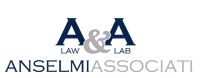 2
LA DIFESA IN GIUDIZIO
La difesa in giudizio segue diverse strategie.
Possiamo avere:
- una difesa sostanziale, in cui ci si difende nel merito delle censure fatte valere con il ricorso.
- una difesa tramite eccezioni di rito che punta a rilevare illegittimità processuali dell’atto introduttivo.
- una difesa tramite un ricorso incidentale, che mira a colpire l’atto impugnato sotto profili diversi
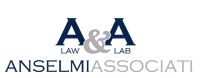 3
LA DIFESA IN GIUDIZIO
Nella difesa vengono in rilievo diverse posizioni a seconda di come ci si pone rispetto all’atto impugnato: amministrazioni resistenti, controinteressati, cointeressati e, appunto, ricorrenti.
Ciascuna di queste posizioni ha le sue particolarità e i suoi interessi da far valere in giudizio per proteggere o per rimuovere l’atto amministrativo in questione.
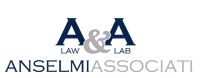 4
MASTER PROCESSO AMMINISTRATIVO
SCUOLA SPECIALIZZAZIONE UNAA
21 ottobre2024
LE AMMINISTRAZIONI RESISTENTI
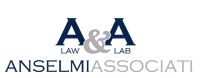 5
Chi sono le amministrazioni resistenti?
Art. 41 comma 2 c.p.a.: Qualora sia proposta azione di annullamento il ricorso deve essere notificato, a pena di decadenza, alla pubblica amministrazione che ha emesso l'atto impugnato e ad almeno uno dei controinteressati …

Comma 3: La notificazione dei ricorsi nei confronti delle amministrazioni dello Stato è effettuata secondo le norme vigenti per la difesa in giudizio delle stesse.
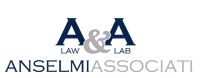 6
Chi sono le amministrazioni resistenti?
Da considerare anche gli organismi di diritto pubblico:… «tre sono le condizioni perché possa parlarsi di un "organismo di diritto pubblico" ai fini dell'applicazione della normativa sui contratti pubblici: deve trattarsi, in particolare, di un soggetto 1) dotato di personalità giuridica; 2) sottoposto ad influenza pubblica dominante; 3) istituito per soddisfare specificamente bisogni di interesse generale aventi carattere non industriale o commerciale. Si tratta di una tipologia di amministrazione fondata su parametri oggettivi, ossia sulla tipologia delle attività esercitate e sulla natura delle stesse; i requisiti in questione non sono inoltre tra loro alternativi, ma devono essere posseduti cumulativamente (ex multis, Consiglio di Stato, Sez. V, 12 dicembre 2018, n. 7031) e sono valutati dal giudice caso per caso, in quanto l'elenco degli organismi di diritto pubblico - di cui all'allegato IV del Codice dei contratti pubblici - non ha carattere tassativo ma solo esemplificativo (Consiglio di Stato, Sez. V, 15 luglio 2021, n. 5348).» (Cons. Stato, Sez. V, 26.09.-2023 n. 8542)
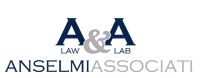 7
Chi difende le amministrazioni resistenti?
L’Avvocatura dello Stato (distrettuale o generale a seconda dei casi) se sono amministrazioni statali o se le amministrazioni hanno all’uopo delegato l’Avvocatura dello Stato R.D. 1611/1933
L’Avvocatura (es. civica, provinciale, regionale ecc.) dell’ente pubblico
Gli avvocati del libero foro, previa selezione trasparente e imparziale alla luce dei preventivi presentati e del curriculum professionale
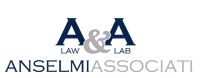 8
Come si costituiscono in giudizio le amministrazioni resistenti e in che termini?
Le amministrazioni resistenti si costituiscono in giudizio tramite il loro difensore di fiducia. Nel caso dell’Avvocatura dello Stato la rappresentanza processuale è ex lege (salvo le ipotesi di delega). Nel caso delle altre amministrazioni, la costituzione in giudizio segue a delibera a stare in giudizio approvata dall’ente stesso.
Ai sensi dell’art. 46 c.p.a. «Nel termine di sessanta giorni dal perfezionamento nei propri confronti della notificazione del ricorso, le parti intimate possono costituirsi, presentare memorie, fare istanze, indicare i mezzi di prova di cui intendono valersi e produrre documenti.
L'amministrazione, nel termine di cui al comma 1, deve produrre l'eventuale provvedimento impugnato, nonché gli atti e i documenti in base ai quali l'atto è stato emanato, quelli in esso citati e quelli che l'amministrazione ritiene utili al giudizio.»
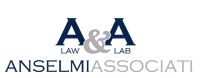 9
Come si costituiscono in giudizio le amministrazioni resistenti e in che termini?
Le amministrazioni resistenti si costituiscono in giudizio tramite il loro difensore di fiducia. Nel caso dell’Avvocatura dello Stato la rappresentanza processuale è ex lege (salvo le ipotesi di delega). Nel caso delle altre amministrazioni, la costituzione in giudizio segue a delibera a stare in giudizio approvata dall’ente stesso.
Ai sensi dell’art. 46 c.p.a. «Nel termine di sessanta giorni dal perfezionamento nei propri confronti della notificazione del ricorso, le parti intimate possono costituirsi, presentare memorie, fare istanze, indicare i mezzi di prova di cui intendono valersi e produrre documenti.
L'amministrazione, nel termine di cui al comma 1, deve produrre l'eventuale provvedimento impugnato, nonché gli atti e i documenti in base ai quali l'atto è stato emanato, quelli in esso citati e quelli che l'amministrazione ritiene utili al giudizio.»
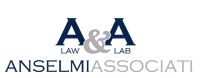 10
Cosa succede nel caso dei moduli organizzativi (es. le conferenze di servizi) o degli Enti d’Ambito?
Esistono ipotesi di moduli organizzativi introdotti dal legislatore per consentire lo svolgimento di attività amministrative complesse o per sintetizzare la volontà di diverse pubbliche amministrazioni.
In queste ipotesi bisogna considerare e individuare chi è il soggetto a cui fa capo l’attività amministrativa.
La giurisprudenza si è espressa al riguardo e dà importanti indicazioni su come si deve procedere alla notifica in tali situazioni.
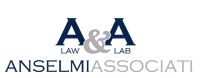 11
Notifica in caso di conferenza di servizi
TAR Puglia Bari, Sez. II, 20.05.12024, n. 621: sull'insussistenza di un obbligo di notifica a tutte le Amministrazioni partecipanti alla Conferenza di servizi (e dunque, più in generale, ad un modulo unitario), si è espressa costantemente la giurisprudenza amministrativa, individuando quale unica eccezione l'ipotesi delle Amministrazioni che abbiano espresso pareri o determinazioni che i ricorrenti avrebbero potuto impugnare autonomamente se gli stessi fossero stati adottati al di fuori del peculiare modulo procedimentale di che trattasi (cfr., da ultimo, T.A.R. Napoli, Sez. VII, 04/04/2022, n.2288 T.A.R. Campania Napoli, Sez. VII, Sent., (data ud. 02/02/2022) 04/04/2022, n. 2288 ; T.A.R. Milano, Sez. II, 07/01/2020, n.37; T.A.R. Torino, Sez. I, 13/05/2019, n.574).
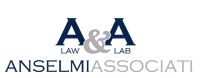 12
Notifica in caso di conferenza di servizi
TAR Sicilia, Catania, Sez. III, 04.07.2024, n. 2418: «Per costante giurisprudenza amministrativa quando ad essere censurato è l'esito stesso della conferenza di servizi l'impugnazione deve notificarsi "non a tutte le amministrazioni partecipanti alla Conferenza di servizi, bensì soltanto a quelle che nell'ambito della Conferenza medesima abbiano espresso pareri o determinazioni che i ricorrenti avrebbero potuto impugnare autonomamente se gli stessi fossero stati adottati al di fuori del peculiare modulo procedimentale di che trattasi. Ne consegue anche che tali pareri o le prescrizioni imposte con gli stessi (impugnabili autonomamente) debbano essere oggetto delle contestazioni del ricorso, non sussistendo diversamente alcun onere di notifica del ricorso a soggetti i cui pareri (ancorché resi in sede di Conferenza) non sono oggetto di contestazione, nemmeno indiretta (cfr. al riguardo, ex plurimis, Cons. Stato, sez. III, 6 febbraio 2023, n. 1263; Cons. Stato, sez. II, n. 8485 del 2019; Cons. Stato, sez. IV, 14 luglio 2014, n. 3646; sez. V, 2 maggio 2012 n. 2488 e sez. VI, 13 marzo 2010, n. 1248).»
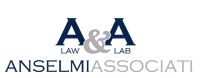 13
Notifica in caso di Enti d’ambito
T.A.R. Sicilia Palermo, Sez. III, Sent., (data ud. 07/12/2021) 13/12/2021, n. 3457: Giova al riguardo evidenziare, come peraltro già statuito dal Giudice di appello, che "i Comuni ricadenti all'interno dell'ambito territoriale della S. sono meri beneficiari dei servizi appaltati, e, quindi, non hanno alcuna legittimazione passiva nei giudizi aventi ad oggetto l'impugnazione degli atti di gara, non assumendo la veste né di controinteressati né, tanto meno, di amministrazioni aggiudicatrici" (C.G.A. sentenza n. 326 del 19.04.2021). Alla presente controversia, attinente alla procedura di gara per l'aggiudicazione dell'appalto in questione, rimane pertanto estraneo il Comune di Piazza Armerina.
 Cons. giust. amm. Sicilia, Sent., (data ud. 14/04/2021) 19/04/2021, n. 326: La seconda eccezione di inammissibilità sollevata nel giudizio n. 319/21 risulta parimenti infondata, in quanto i Comuni ricadenti all'interno dell'ambito territoriale della S.R.R. sono meri beneficiari dei servizi appaltati, e, quindi, non hanno alcuna legittimazione passiva nei giudizi aventi ad oggetto l'impugnazione degli atti di gara, non assumendo la veste né di controinteressati né, tanto meno, di amministrazioni aggiudicatrici.
 Cons. Stato, Sez. V, Sent., (data ud. 26/10/2017) 30/04/2018, n. 2597: Occorre esaminare preliminarmente l'eccezione di inammissibilità per carenza di legittimazione attiva degli opponenti sollevata dalla P.A. s.r.l., ed argomentata nella considerazione che i Comuni non possono considerarsi controinteressati pretermessi rispetto ad un giudizio finalizzato ad ottenere la determinazione della tariffa unitaria di conferimento nell'impianto pubblico gestito dalla società stessa, avendo i Comuni delegato in via esclusiva l'esercizio delle funzioni in questione all'ATO, cui partecipano attraverso l'organo assembleare, non assumendo rilievo neppure l'argomento secondo cui sono tenuti a pagare la tariffa, nella duplice considerazione che si tratterebbe di un mero interesse di fatto e peraltro di un elemento infondato, in quanto l'onere grava sui contribuenti.
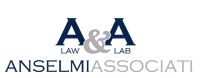 14
Notifica in caso di Enti d’ambito
T.A.R. Puglia Lecce, Sez. I, Sent., (data ud. 22/03/2017) 18/04/2017, n. 594: «Peraltro, sull'eccezione comunque svolta anche in questa sede dai Comuni di violazione del contraddittorio per omessa notifica in loro favore dell'atto introduttivo del presente giudizio, questo Collegio non può che richiamare i principi già espressi dalla giurisprudenza amministrativa, anche di questo Tar, proprio in punto di partecipazione dei Comuni facenti parte dell'Ato nei giudizi instaurati contro quest'ultimo in relazione agli atti dallo stesso omessi (ricorsi in materia di silenzio avverso le domande di determinazione degli aggiornamenti tariffari e revisione prezzi articolate dai gestori), oppure dallo stesso unitariamente emessi in rappresentanza degli Enti locali (giudizi di impugnazione avverso le determinazioni dell'Ato di aggiornamento tariffario). In particolare, da un lato, si sono sempre ritenuti correttamente instaurati i giudizi in materia di silenzio serbato dall'Amministrazione sulla richiesta di revisione prezzi notificati nei soli confronti dell'Ato e non anche dei Comuni che ne fanno parte, ritenendosi pertanto implicitamente non ravvisabile in capo ai predetti Enti la qualità di controinteressati (Tar Lecce, sentenza n. 1043 del 2016; Tar Lecce, sentenza n. 3545 del 2015). Del pari, si è in più occasioni affermato che nell'ambito delle controversie aventi ad oggetto l'impugnazione degli atti assunti dall'Ato nella determinazione dell'aggiornamento delle tariffe e revisione prezzi, i Comuni facenti parte di tale organismo non assumono la veste formale di controinteressati necessari, agendo l'Ato in veste di rappresentante degli Enti locali che ne fanno parte, i quali partecipano alle decisioni assunte dall'organismo unitario, a monte, attraverso le assemblee a tal fine previste dalla legge (Tar Lecce n. 684 del 2016); e ciò anche in ragione del fatto che l'Ato rappresenta una struttura organizzativa dotata di una soggettività autonoma, alla quale la legge ha trasferito la competenza unitaria nello svolgimento di alcuni compiti, prima attribuiti singolarmente ai Comuni, quali la determinazione delle tariffe e dei relativi accessori ed aggiornamenti (Consiglio di Stato n. 3236 del 2015; n. 5243 del 2009; n. 1757 del 2008; n. 2948 del 2007).» In termini TAR Puglia Lecce, Sez I, 28.06.2022 n. 1068
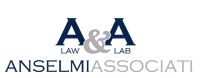 15
Nel caso dei processi PNRR abbiamo dei regimi particolari?
L’art. 12 bis d.l. n. 68/2022 è stato introdotto per motivi di accelerazione e semplificazione dei processi legati agli affidamenti PNRR.

Tale norma prevede che  «4. Sono parti necessarie  dei  giudizi  disciplinati  dal  presente articolo  le  amministrazioni  centrali  titolari  degli   interventi previsti nel PNRR, ai sensi dell'articolo 1, comma 4, lettera l), del decreto-legge 31 maggio 2021, n. 77, convertito,  con  modificazioni, dalla legge 29 luglio 2021, n. 108, per  le  quali  si  osservano  le disposizioni delle leggi speciali che  prescrivono  la  notificazione presso gli uffici dell'Avvocatura dello Stato. Si applica  l'articolo 49 del codice del processo amministrativo, di cui all'allegato  1  al decreto legislativo 2 luglio 2010, n. 104.»
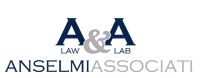 16
Nel caso dei processi PNRR abbiamo dei regimi particolari?
Cons. Stato, Sez. VII,) 12/08/2024, n. 7110: «Fin dalle prime applicazioni giurisprudenziali si è evidenziata la ratio iuris della previsione, ovverossia quella della introduzione del principio del "monitoraggio continuo" al fine di consentire al Ministero del Lavoro e delle Politiche sociali di esercitare una verifica diretta e continua circa gli esiti della procedura di gara, la cui tempistica e la cui regolarità condizionano le sorti degli stanziamenti europei, monitorando quindi sia la fase amministrativa, sia quella contenziosa eventualmente proposta (v. in particolare Tar della Calabria, Sez. I, 27 settembre 2023, n. 725: "Con disposizione avente natura (complessivamente considerata) di norma procedurale speciale e derogatoria rispetto alle regole che governano il processo amministrativo, l'art. 12-bis, comma 4, del D.L. n. 68 del 2022 attribuisce alle amministrazioni centrali titolari degli interventi finanziati con i fondi del P.N.R.R. la veste di " parti necessarie " del giudizio in ragione non già, per come avviene ordinariamente, ai sensi dell'art. 41 c.p.a., della " paternità " degli atti oggetto di sindacato giurisdizionale bensì di un dato estrinseco al potere amministrativo in contestazione, coincidente con la fonte del finanziamento dell'appalto, ovvero il P.N.R.R. La ratio di siffatta previsione deve rinvenirsi nella necessità di garantire alle amministrazioni centrali un monitoraggio diretto e continuo circa gli esiti della procedura di gara, la cui tempistica e la cui regolarità condizionano le sorti degli stanziamenti europei."). Nel condividere tale impostazione esegetica e nel ritenere che alla stessa debba essere data continuità, ritiene il Collegio che il primo giudice abbia correttamente interpretato e applicato il richiamato art. 12-bis, comma 4, del D.L. n. 68 del 2022.»
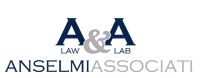 17
Nel caso dei processi PNRR abbiamo dei regimi particolari?
Cons. Stato, Sez. VII,) 12/08/2024, n. 7110: «In particolare, è corretta la parte della motivazione in cui si afferma che la necessità di evocare in giudizio l'Amministrazione centrale titolare degli interventi, nonché il ruolo di controinteressato dell'Amministrazione medesima, "allo scopo definito tale direttamente dalla legge, attraverso il richiamo all'art. 49 del cod. proc. amm., che disciplina l'integrazione del contraddittorio laddove, sussistendo una pluralità di soggetti che ventano interesse contrario all'accoglimento, il ricorso sia stato proposto solo "contro taluno dei controinteressati". Peraltro, la qualificazione dell'Amministrazione centrale titolare degli interventi finanziati nell'ambito del PNRR in termini di soggetto controinteressato appare logica e pertinente, dal momento che tale Amministrazione ha, oggettivamente, interesse a che i progetti vengano effettivamente realizzati (dai soggetti attuatori) e i fondi ivi allocati correttamente impiegati. Nondimeno, atteso che, nella fattispecie in esame, stante la mancata (ab origine) evocazione in giudizio del Ministero del Lavoro e delle politiche sociali, non è stato evocato alcun controinteressato, si impone la declaratoria di inammissibilità del ricorso, ai sensi dell'art.41, co.2 cpa.".»
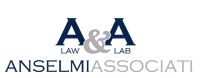 18
MASTER PROCESSO AMMINISTRATIVO
SCUOLA SPECIALIZZAZIONE UNAA
21 ottobre2024
I CONTROINTERESSATI
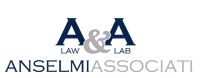 19
Il controinteressato nel c.p.a.: art. 41, comma 2, c.p.a.
Il secondo comma dell’art. 41, comma 2, c.p.a. dispone che: «Qualora sia proposta azione di annullamento il ricorso deve essere notificato, a pena di decadenza, alla pubblica amministrazione che ha emesso l'atto impugnato e ad almeno uno dei controinteressati che sia individuato nell'atto stesso entro il termine previsto dalla legge …»
Dalla disposizione sopra richiamata si apprende l’importanza di individuare gli elementi che definiscono la figura del «controinteressato»
20
Definizione
In dottrina, il controinteressato è stato definito come il soggetto portatore di un interesse sostanziale opposto rispetto a quello del ricorrente. Nel giudizio «impugnatorio», pertanto, è controinteressato chi, traendo vantaggio dal provvedimento amministrativo avverso il quale viene proposto ricorso, ha interesse alla sua conservazione.
21
I due elementi per identificare il controinteressato
Consiglio di Stato, sentenza n. 7836/2019: La giurisprudenza equipara, poi, il controinteressato individuato testualmente dall’atto a quello facilmente individuabile in ragione delle indicazioni contenute nell’atto impugnato e riconosce ulteriormente la qualità di controinteressato in senso sostanziale a chi, oltre a essere nominativamente indicato nel provvedimento impugnato o comunque ivi agevolmente individuabile (il c.d. elemento formale), si presenti come portatore di un interesse giuridicamente qualificato alla conservazione dell’atto (c.d. elemento sostanziale), in quanto questo, di norma, gli attribuisce in via diretta una situazione giuridica di vantaggio. Tale interesse deve essere di natura eguale e contraria a quella del ricorrente (da ultimo, Cons. Stato, V, 21 gennaio 2019, n. 495; 17 settembre 2018, n. 5420; 7 giugno 2017, n. 2723; IV, 12 aprile 2017, n. 1701; VI, 11 novembre 2016, n. 4676)
22
L’interesse concreto ed attuale ed Il vantaggio immediato e diretto del controinteressato
“Nel processo amministrativo la nozione di controinteressato al ricorso si fonda sulla simultanea sussistenza di due elementi: a) quello formale, rappresentato dalla contemplazione nominativa del soggetto nel provvedimento impugnato, tale da consentirne alla parte ricorrente l’agevole individuazione; b) quello sostanziale, derivante dall’esistenza in capo a tale soggetto di un interesse legittimo uguale e contrario a quello fatto valere attraverso l’azione impugnatoria, e cioè di un interesse al mantenimento della situazione esistente - messa in forse dal ricorso avversario - fonte di una posizione qualificata meritevole di tutela conservativa” (cfr., tra le tante, Cons. Stato, sez. V, 30 dicembre 2022, n. 11721).

“Nell’ambito del giudizio amministrativo, la qualifica di controinteressato, a cui il ricorso deve essere notificato, deve essere riconosciuta non a chi abbia un interesse, anche legittimo, a mantenere in vita il provvedimento impugnato, bensì soltanto a chi riceva un vantaggio diretto e immediato dal provvedimento” (cfr. Cons. Stato sez. IV, 28 giugno 2022, n. 5374; Cons. Stato, sez. VI, 3 febbraio 2022, n. 771)
23
L’interesse di mero fatto e il vantaggio immediato e diretto
Consiglio di Stato, sentenza n. 3475/2023 Dall’eventuale accoglimento del diniego di accreditamento non discendono, quindi, posizioni di controinteresse, atteso che, come già sottolineato, pur sussistendo in capo alle altre strutture accreditate un generico interesse ad evitare l’ingresso di un ulteriore operatore nel settore, perché ciò potrebbe ripercuotersi sul proprio budget di spesa, nondimeno questa situazione di vantaggio costituisce un interesse di mero fatto, e non può considerarsi come un vantaggio immediato e diretto discendente dal provvedimento impugnato. nei termini precisati dalla giurisprudenza consolidata
24
Controinteressato sopravvenuto e controinteressato occulto
L’Adunanza Plenaria, con la decisione n. 2/2007, in aggiunta alle figure del controinteressato in senso formale e in senso sostanziale, ha enucleato le ulteriori figure del controinteressato sopravvenuto e del «controinteressato non facilmente individuabile», definito poi «occulto»
Ipotesi di controinteressato sopravvenuto: in caso di appalti, ricorso avverso l’esclusione, poi esteso con motivi aggiunti al provvedimento di aggiudicazione. L’aggiudicatario diventa controinteressato nel giudizio, cfr. ex multis TAR Catania, sentenza n. 2201/2022
Il controinteressato occulto è colui che nutre interesse alla conservazione del provvedimento, ma la cui individuazione non è agevole dall’esame del provvedimento, cfr. Consiglio di Stato, sentenza n. 652/2014
25
Casistica: Il controinteressato nell’azione avverso il silenzio
Per la dottrina è difficile qualificare controinteressato colui che trae un vantaggio dall’inerzia dell’amministrazione a fronte di un’istanza presentata che fa sorgere l’obbligo di provvedere in capo alla p.a.
Sennonché, in  alcune ipotesi di omesso esercizio di poteri repressivo-sanzionatoria, secondo la giurisprudenza un controinteressato è identificabile:
Consiglio di Stato, sentenza 7194/2023: «nel caso del giudizio contro il silenzio-inadempimento, con il quale si sollecita l’Amministrazione a esercitare un potere che le è attribuito dalla legge, “controinteressato” è il soggetto che da tale esercizio potrebbe essere pregiudicato: con particolare riferimento alle funzioni di controllo e sanzionatorie in materia urbanistico-edilizia, assume dunque la qualità controinteressato il soggetto nei cui confronti il ricorrente ha inutilmente chiesto all’Amministrazione di attivarsi per reprimere gli abusi edilizi denunciati (in questi termini si v. anche Cons. St., sez. V, sent. n. 1696 del 2014)».
26
Casistica giurisprudenziale sul controinteressato
Consiglio di Giustizia Amministrativa della Regione Sicilia, sentenza n. 284/2024:
Secondo un recente orientamento giurisprudenziale, una posizione di controinteresse potrebbe, tuttavia, essere riconosciuta anche in capo a colui che, pure non acquistando una (nuova) situazione soggettiva in conseguenza del provvedimento ex adverso censurato, ottiene comunque, per effetto dello stesso, la rimozione di un limite (illecito) al libero svolgimento della propria sfera giuridica; il che potrebbe verificarsi in presenza di provvedimenti sanzionatori che, al contempo, reprimono l'illecito commesso dal destinatario e rimuovono un limite (illecito) al libero svolgimento della sfera giuridica del terzo, in tale modo ampliandone la posizione, con l'effetto di radicare in capo a questi la qualità di controinteressato al ricorso (Consiglio di Stato, sez. VI, 03/02/2022, n.771).
27
Casistica giurisprudenziale: controinteressati e azioni sull’accesso
L’onere di notifica del ricorso ad almeno uno dei controinteressati sussiste anche nei giudizi avverso il diniego di accesso ai documenti. Al riguardo, la giurisprudenza ha affermato la possibilità di individuare gli eventuali controinteressati, oltre che dal provvedimento di diniego, anche dagli atti del procedimento culminato nella sua adozione: cfr. Consiglio di Stato, sentenza n. 30/2020, che ha riconosciuto la qualità di controinteressato al soggetto ideatore dell’algoritmo relativo ad una procedura di concorso pubblico sul rilievo che lo stesso potrebbe subire un pregiudizio alla propria sfera giuridica in quanto titolare di dati personali ovvero di segreti commerciali o tecnici suscettibili di essere disvelati attraverso l’ostensione dei documenti richiesti.
28
Controinteressato nei giudizi sugli appalti
Il T.A.R. Sicilia, Catania, Sez. III, con sentenza 5 agosto 2022, n. 2201, ha sostenuto che, in tema di regolare instaurazione del contraddittorio nei ricorsi aventi ad oggetto l’impugnazione degli atti di una gara pubblica e, in particolare del provvedimento di esclusione di un concorrente, deve ritenersi che, quando, in corso di giudizio, intervenga l’aggiudicazione e, quindi, l’adozione di un atto ampliativo della sfera giuridica di un determinato soggetto (l’aggiudicatario), il ricorrente è tenuto alla notifica del ricorso a suo tempo proposto avverso l’esclusione, nei confronti del soggetto vittorioso, che assume il carattere del “controinteressato sopravvenuto”. Ed invero, la qualifica di “controinteressato sopravvenuto”, in relazione ad un giudizio di impugnazione degli atti di indizione della gara, si acquisisce solo con la “aggiudicazione” e non con la “ammissione” alla procedura, solo col primo atto sorgendo un interesse personale e attuale alla conservazione della procedura. Il concorrente aggiudicatario, una volta che sia intervenuta l’aggiudicazione, ha, infatti, interesse alla conservazione del provvedimento di esclusione adottato nei confronti del ricorrente (e già impugnato in sede giurisdizionale), in quanto la rimozione di tale atto può pregiudicare la sua posizione di aggiudicatario e deve, pertanto, essere ritualmente evocato in giudizio per poter manifestare le proprie ragioni.
29
Controinteressato nei giudizi sugli appalti
TAR LAZIO, sentenza  12296/2024: 
Preliminarmente, e in punto di ammissibilità della domanda azionata, si osserva che risulta documentata in atti l’approvazione -alla data della proposizione del ricorso e del suo passaggio in decisione- della sola graduatoria provvisoria, non soggetta, quindi, quale atto endoprocedimentale, all’onere dell’immediata impugnazione e comunque, nel caso in esame, non lesiva siccome nella stessa, che è cronologicamente anteriore al provvedimento di esclusione, il Consorzio ricorrente risulta primo classificato.
Ne consegue che fino a quando non intervenga il provvedimento di formale aggiudicazione non vi sono soggetti controinteressati ai quali il ricorso debba essere ulteriormente notificato.
Per tali motivi, nella fattispecie, non è necessario estendere il contraddittorio a tutti i soggetti partecipanti alla gara, che, al momento della presente decisione, sono titolari di una mera aspettativa alla conclusione del procedimento, ma non del "bene della vita" cui essi ambiscono con la partecipazione alla procedura competitiva (cfr. ex multis, Cons. Giust. Amm. Reg. Sicilia, 31 marzo 2021, n. 276).
30
Controinteressato nei giudizi sugli appalti
TAR Milano, sentenza n. 1990/2024: “rispetto al provvedimento di esclusione di un concorrente da una procedura di gara, adottato prima che sia intervenuta l’aggiudicazione dell’appalto, non sussistono controinteressati ai quali il ricorso debba essere notificato a pena di inammissibilità” (Consiglio di Stato, V, 19 aprile 2021, n. 3172; anche, III, 15 dicembre 2023, n. 10866; V, 21 agosto 2020, n. 5164; V, 2 settembre 2019, n. 6024; in materia di concorsi pubblici, Consiglio di Stato, II, 4 aprile 2023, n. 3445).
31
Controinteressati nei concorsi pubblici
Consiglio di Stato, sentenza n. 3006/2024
In sede di impugnazione di una graduatoria di un concorso pubblico, riveste la posizione di controinteressato, ai fini della notifica del ricorso introduttivo del giudizio, il concorrente meglio collocato in graduatoria il quale è destinato a ricevere pregiudizio dall'eventuale accoglimento del ricorso, in quanto titolare di un interesse uguale e contrario a quello dedotto in ricorso. Infatti, la qualifica di controinteressato, a cui il ricorso deve essere notificato, deve essere riconosciuta non a chi abbia un interesse, anche legittimo, a mantenere in vita il provvedimento impugnato, bensì soltanto a chi riceva un vantaggio diretto e immediato dal provvedimento, mentre non può essere così qualificato il soggetto la cui posizione sia incisa solo in modo indiretto e riflesso, e tantomeno chi non può subire alcuna sorta di pregiudizio
32
Ulteriore casistica: i giudizi elettorali
Anche l’art. 130, comma 1, lett. c) del c.p.a., come l’art. 41, comma 2, dispone che il ricorso venga notificato ad almeno un controinteressato.
Secondo la giurisprudenza, controinteressati sono i candidati eletti, che possono ricevere pregiudizio dall’accoglimento del ricorso: cfr. TAR Abruzzo – Pescara, sentenza n. 696/1998.
Gli organi temporanei abilitati a dichiarare i risultati finali del procedimento, come l’ufficio elettorale centrale e i seggi elettorali, per la loro posizione di neutralità, non assumono la veste di controinteressati (cfr. Consiglio di Stato, A.P. n. 16/1996)
I candidati ad una tornata elettorale, rispetto all’impugnazione del decreto di convocazione dei comizi elettorali, non sono controinteressati in senso tecnico (cfr. Consiglio di Stato, A.P., sentenza n. 15/1997)
33
Controinteressato nell’ipotesi di violenza domestica
TAR Sicilia – Catania, sentenza n. 708/2024: la vittima, anche se non ha presentato querela, è controinteressato nel ricorso proposto contro il provvedimento di ammonimento adottato dal Questore ai sensi dell'art. 3 del D.L. 93/2013 conv. in L. 119/2013
34
Cointeressati e controinteressati
Talvolta è difficile distinguere tra le due figure del controinteressato e del cointeressato: cfr il caso trattato dal Consiglio di Stato nella sentenza n. 964/2014: 
Il complesso immobiliare sul quale, con i provvedimenti impugnati in primo grado, è stato imposto il vincolo contestato in giudizio appartiene a sedici proprietari, agevolmente individuabili anche attraverso le indicazioni contenute nella relazione storico-artistica e alla connessa planimetria allegate ai provvedimenti stessi.E’ evidente che ciascuno dei comproprietari è portatore di interessi inerenti al regime giuridico del bene comune, e, quindi, della legittimazione a interloquire in giudizio laddove di tale regime si faccia questione.Sia il ricorso principale, sia quello incidentale avrebbero dovuto, quindi, essere notificati a tutti i comproprietari del complesso di cui si discute, non valendo, in contrario, le osservazioni evidenziate con gli appelli.In particolare, è da escludere che la dichiarazione di interesse particolarmente importante del palazzo e del giardino, e il connesso vincolo, costituisca in termini assoluti un disvalore per i proprietari: la tesi assume come parametro valutazioni traducibili in termini meramente e immediatamente monetari, laddove è ben possibile che la tutela della proprietà si estenda a considerazioni anche di difesa dei valori ambientali e culturali che sul bene trovano espressione, e attinenti alla conservazione e valorizzazione del bene stesso.La sentenza impugnata, che ha rilevato il mancato rispetto dell’onere di cui all’art. 21 legge 6 dicembre 1971, n. 1034, ora codificato dall’art. 41 cod. proc. amm., merita dunque conferma …
35
MASTER PROCESSO AMMINISTRATIVO
SCUOLA SPECIALIZZAZIONE UNAA
21 ottobre2024
LE DIFESE E LE MEMORIE
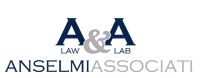 36
Ci sono particolari preclusioni nel deposito e contenuto delle memorie?
Le difese vengono esplicate tramite memorie difensive o di replica che hanno un ruolo differente anche a seconda della fase processuale in cui vengono utilizzate, sia essa cautelare o di merito. 
La redazione delle memorie è un momento importante perché è la sede per far valere le proprie eccezioni e per rappresentare la versione dei fatti che serve a contrastare le tesi del ricorrenti. È una scelta strategica dell’avvocato quella di decidere quanto svelare delle «proprie carte» e quanto tenere per le fasi processuali successive. 
Questa scelta strategica, però, deve fare i conti con le preclusioni processuali e con il tipo di eccezioni che si vogliono far valere, non utilizzabili in tutte le circostanze.
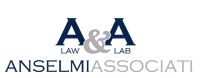 37
Ci sono particolari preclusioni nel deposito e contenuto delle memorie?
Un altro aspetto importante che deve essere considerato è quello dei limiti dimensionali alla redazione degli atti difensivi. 
Infatti, come previsto dal decreto del Presidente del Consiglio di Stato 167/2016, modificato nel 2017, sia le memorie difensive, sia le memorie di replica hanno un limite di caratteri e di pagine da rispettare.
Il limite cambia a seconda della tipologia di rito processuale che viene seguito.
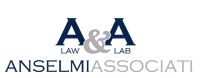 38
MASTER PROCESSO AMMINISTRATIVO
SCUOLA SPECIALIZZAZIONE UNAA
21 ottobre2024
I controinteressati nel caso di Ricorsi straordinari al capo dello stato
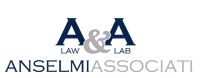 39
I mezzi difensivi messi a disposizione dei controinteressati
L’art. 9, del D.lgs. 1199/1971, come l’art. 41, comma 2, c.p.a., prevede che il ricorso straordinario debba essere notificato, nei modi e con le forme prescritti per i ricorsi giurisdizionali, ad uno almeno dei controinteressati 
Sempre l’art. 9, dispone che ai controinteressati è assegnato un termine di sessanta giorni dalla notificazione del ricorso per presentare al Ministero che istruisce l'affare deduzioni e documenti ed eventualmente per proporre ricorso incidentale
Quando il ricorso sia stato notificato ad alcuni soltanto dei controinteressati, il Ministero ordina l'integrazione del procedimento
40
I termini per presentare memorie e proporre ricorso incidentale
Il termine previsto dall’art. 9 precedentemente citato, per memorie e documenti non è considerato perentorio.  Il termine ultimo: data dell’adunanza in cui il Consiglio di Stato esprime il proprio parere

È invece perentori il termine per il ricorso incidentale. Se subordinato 60 gg, se autonomo deve essere rispettato il termine di 120 gg.
41
L’opposizione al ricorso straordinario
Art. 10, D.lgs. n. 1199/1971 e art. 48 c.p.a.
I controinteressati, entro il termine di sessanta giorni dalla notificazione del ricorso, possono richiedere, con atto notificato al ricorrente e all'organo che ha emanato l'atto impugnato, che il ricorso sia deciso in sede giurisdizionale. In tal caso, il ricorrente, qualora intenda insistere nel ricorso, deve depositare nella segreteria del giudice amministrativo competente, nel termine di sessanta giorni dal ricevimento dell'atto di opposizione, l'atto di costituzione in giudizio, dandone avviso mediante notificazione all'organo che ha emanato l'atto impugnato ed ai controinteressati e il giudizio segue in sede giurisdizionale secondo le norme del titolo III del testo unico delle leggi sul Consiglio di Stato, approvato con regio decreto 26 giugno 1924, n. 1054, e del regolamento di procedura, approvato con regio decreto 17 agosto 1907, n. 642
42
Art. 10, D.lgs. n. 1199/1971
L’articolo richiamato in rubrica dispone altresì che Il mancato esercizio della facoltà di scelta, prevista dal primo comma del presente articolo, preclude ai controinteressati, ai quali sia stato notificato il ricorso straordinario, l'impugnazione dinanzi al Consiglio di Stato in sede giurisdizionale della decisione di accoglimento del Presidente della Repubblica, salvo che per vizi di forma o di procedimento propri del medesimo 
La Corte costituzionale, con sentenza 29 luglio 1982, n. 148 ha dichiarato l'illegittimità costituzionale del presente comma, nella parte in cui, ai fini dell'esercizio della facoltà di scelta ivi prevista, non equipara ai controinteressati l'ente pubblico, diverso dallo Stato, che ha emanato l'atto impugnato con ricorso straordinario al Presidente della Repubblica. Ciò in quanto l’amministrazione non statale non ha la possibilità di istruire il ricorso né di chiedere al Governo di discostarsi dal parere del CdS.
Venuto però meno il potere di discostamento (L. 69/2009) qualsiasi amministrazione può opporsi, quindi anche quella statale. Infatti l’art. 48 del c.p.a. si riferisce genericamente al concetto di parte: tale tesi è stata avallata dalle Adunanze Plenarie nn. 9 e 10 del 2013
43
Art. 48 c.p.a.
1. Qualora la parte nei cui confronti sia stato proposto ricorso straordinario ai sensi degli articoli 8 e seguenti del decreto del Presidente della Repubblica 24 novembre 1971, n. 1199, proponga opposizione, il giudizio segue dinanzi al tribunale amministrativo regionale se il ricorrente, entro il termine perentorio di sessanta giorni dal ricevimento dell'atto di opposizione, deposita nella relativa segreteria l'atto di costituzione in giudizio, dandone avviso mediante notificazione alle altre parti.

2. Le pronunce sull'istanza cautelare rese in sede straordinaria perdono efficacia alla scadenza del sessantesimo giorno successivo alla data di deposito dell'atto di costituzione in giudizio previsto dal comma 1. Il ricorrente può comunque riproporre l'istanza cautelare al tribunale amministrativo regionale.

3. Qualora l'opposizione sia inammissibile, il tribunale amministrativo regionale dispone la restituzione del fascicolo per la prosecuzione del giudizio in sede straordinaria.
44
La notifica dell’atto di opposizione
L’opposizione, come si apprende dagli articoli sopra citati, è un atto scritto e notificato al ricorrente e all’Amministrazione che ha emanato l’atto. 
Per la giurisprudenzas, la notifica dovrebbe essere fatta anche all’Amministrazione procedente: cfr. TAR Lombardia, sentenza n.  1769/2008
45
Le tesi sul termine per proporre opposizione
Secondo un primo indirizzo, che parrebbe superato da più recente giurisprudenza, il termine atterrebbe al ricorso giurisdizionale e dunque rimarrebbe sospeso nel periodo feriale: cfr. ex multis Consiglio di Stato, sentenza n. 3081/2013 e 884/2021
Più di recente: T.A.R. Parma, (Emilia-Romagna) sentenza n. 9/2024 (nello stesso senso TAR Bologna, sentenza n. 223/2024):
L'opposizione costituisce l'ultimo segmento della fase di svolgimento del procedimento di trattazione del ricorso straordinario al Presidente della Repubblica, pertanto il termine previsto dall'art. 10 del D.P.R. n. 1199/1971 per la notifica dell'atto di opposizione non soggiace al dimezzamento previsto dall'art 119 c.p.a., che comincia ad applicarsi dal deposito dell'atto di costituzione presso la segreteria del TAR.
46
Casistica giurisprudenziale varia
T.A.R. Napoli, (Campania) sez. VI, 05/10/2023, n.5427 
La trasposizione in sede giurisdizionale del ricorso presentato in sede straordinaria non consente di sanare i vizi del contraddittorio dovuti alla mancata notifica dell'originario atto introduttivo ad almeno un controinteressato; ciò in ragione della natura prosecutoria del secondo giudizio rispetto al primo, la cui proposizione non può valere alla stregua di una irrituale rimessione in termini.
T.A.R. Ancona, (Marche) sez. II, 15/02/2024, n.148
La parte che ha proposto opposizione al ricorso straordinario al Capo dello Stato ai fini della sua trasposizione può sollevare per la prima volta in sede giurisdizionale l'eccezione di tardività del ricorso straordinario, non potendo ritenersi decaduta per non averla rilevata tempestivamente in sede giustiziale
47
Opposizione del solo controinteressato o anche del cointeressato?
Esistono due differenti indirizzi giurisprudenziali:
T.A.R. Roma, (Lazio) sez. I, 21/11/2022, n.15404 
Con riferimento al ricorso straordinario al Capo dello Stato, la nozione di parte, nei confronti della quale sia stato proposto ricorso straordinario al Capo dello Stato, comprende i controinteressati, i cointeressati e la pubblica amministrazione che ha emanato l'atto impugnato, potendo i cointeressati proporre l'opposizione o richiedere la trasposizione del ricorso straordinario in sede giurisdizionale.
T.A.R. Latina, (Lazio) sez. I, 07/04/2023, n.231 
I cointeressati non sono legittimati all'opposizione ex art. 10, d.P.R. 24 novembre 1971 n. 1199 volta a richiedere che il ricorso straordinario al Presidente della Repubblica sia trasposto dal ricorrente in sede giurisdizionale; va pertanto dichiarata l'inammissibilità dell'atto di opposizione del cointeressato ex art. 10, d.P.R. 24 novembre 1971 n. 1199 e della costituzione in giudizio della ricorrente e, per l'effetto, disposta la restituzione del fascicolo, ai sensi dell'art. 48, comma 3, cod. proc. amm., per la prosecuzione del giudizio in sede straordinaria.
48
Ancora, sui poteri riconosciuti al cointeressato
TAR Puglia, sentenza n. 582/2024: In definitiva, dunque, riconoscere ai cointeressati il potere di chiedere la trasposizione consentirebbe loro di poter strumentalizzare tale istituto, utilizzandolo quale mezzo improprio ed elusivo per rimediare all'ipotesi in cui sia spirato il termine decadenziale per proporre ricorso in sede giurisdizionale (TAR Puglia, Lecce, sez. I, 24 ottobre 2022 n. 1686; TAR Campania, Napoli, sez. I, 27 gennaio 2020 n. 366; TAR Molise, sez. I, 4 giugno 2013 n. 395). In altri termini, per il cointeressato la mancata tempestiva impugnazione dell'atto avanti il competente Tribunale amministrativo regionale implica l'inammissibilità del successivo atto di opposizione, in quanto atto contrastante con l'inerte e acquiescente contegno in precedenza tenuto (TAR Puglia, Lecce, sez. I, 24 ottobre 2022 n. 1686)
Pertanto, pur non ignorando il collegio l'esistenza di talune decisioni giurisprudenziali favorevoli all'estensione della facoltà de qua al cointeressato, come segnalato dalla società ricorrente, alla luce di tutto quanto sopra dedotto l'atto di trasposizione di cui è causa deve essere dichiarato inammissibile, con conseguente restituzione del fascicolo per la prosecuzione del giudizio in sede straordinaria, ai sensi dell'art. 48, comma 3, cod. proc. amm.”.
49
L’ipotesi in cui il controinteressato non abbia proposto opposizione
Art. 10, comma 3, D.lgs. 1199/1971: Il mancato esercizio della facoltà di scelta, prevista dal primo comma del presente articolo, preclude ai controinteressati, ai quali sia stato notificato il ricorso straordinario, l'impugnazione dinanzi al Consiglio di Stato in sede giurisdizionale della decisione di accoglimento del Presidente della Repubblica, salvo che per vizi di forma o di procedimento propri del medesimo
50
L’art. 10 chiarito dalla giurisprudenza
Consiglio di Stato, sentenza n. 7600/2023: Per pacifico indirizzo che trova conforto nella previsione dell’art. 10, comma 3, del d.P.R. 24 novembre 1971 n. 1199 (cfr. C.d.S., Ad. Plen., 10 giugno 1980, n. 22), la decisione del ricorso straordinario è impugnabile solo per i vizi di forma o di procedimento intervenuti successivamente al parere del Consiglio di Stato e non anche per vizi concernenti detto parere e gli atti istruttori a esso precedenti (Ad. Plen. n. 22/80 cit. e giurisprudenza conforme successiva), salvo nel caso di omessa notifica del ricorso al controinteressato (C.d.S., Ad. Plen. 27 giugno 2006, n. 9)
L’articolo citato, il quale sancisce che il mancato esercizio della facoltà di scelta della trasposizione in sede giurisdizionale “preclude ai controinteressati, ai quali sia stato notificato il ricorso straordinario, l’impugnazione dinanzi al Consiglio di Stato in sede giurisdizionale della decisione di accoglimento del Presidente della Repubblica, salvo che per vizi di forma o di procedimento propri del medesimo”, costituisce infatti un logico corollario dell’alternatività tra ricorso straordinario e ricorso giurisdizionale ed è volto ad evitare che l’impugnazione in sede giurisdizionale conduca ad un riesame del giudizio espresso dal Consiglio di Stato in sede consultiva, con la sovrapposizione della decisione giurisdizionale a quella del ricorso straordinario (C.d.S., sez. II, 13 aprile 2022, n. 2813).
51
L’eccezione alla preclusione dell’art. 10
Sempre da Consiglio di Stato, sentenza n. 7600/2023: Il controinteressato non ritualmente evocato, viceversa, può impugnare la decisione anche per vizi inerenti al parere del Consiglio di Stato e alle fasi procedurali anteriori in quanto soggetto che non ha manifestato il proprio consenso al procedimento (C.d.S., sez. II, n. 2813/22 cit.; sez. III, 19 marzo 2014, n. 1346).

AP n. 9/2006: il provvedimento decisorio è sempre contestabile nella sede giurisdizionale dal controinteressato a cui non è stato correttamente notificato il ricorso
52
Adunanza Plenaria n. 11/2024
Il principio di diritto: «Il ricorso straordinario è un rimedio giustiziale alternativo a quello giurisdizionale, di cui condivide soltanto alcuni profili strutturali e funzionali.
La decisione resa su ricorso straordinario al Presidente della Repubblica, sebbene il giudizio fosse stato ritualmente trasposto in sede giurisdizionale, è nulla ai sensi dell’art. 21-septies del c.p.a., in quanto emanata in difetto assoluto di attribuzione».
53
MASTER PROCESSO AMMINISTRATIVO
SCUOLA SPECIALIZZAZIONE UNAA
21 ottobre2024
MEMORIE ED ECCEZIONI
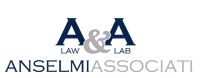 54
Ci sono particolari preclusioni nel deposito e contenuto delle memorie?
Nelle preclusioni bisogna guardare ai termini previsti dalle seguenti norme, ferma restando la possibilità di costituirsi e difendersi in udienza, senza violare le preclusioni già formatesi
- c.p.a. Art. 55 comma 5. Sulla domanda cautelare il collegio pronuncia nella prima camera di consiglio successiva al ventesimo giorno dal perfezionamento, anche per il destinatario, dell'ultima notificazione e, altresì, al decimo giorno dal deposito del ricorso. Le parti possono depositare memorie e documenti fino a due giorni liberi prima della camera di consiglio.
c.p.a. Art. 73 comma 1. Le parti possono produrre documenti fino a quaranta giorni liberi prima dell'udienza, memorie fino a trenta giorni liberi e presentare repliche, ai nuovi documenti e alle nuove memorie depositate in vista dell'udienza, fino a venti giorni liberi.
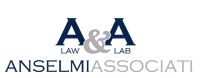 55
Ci sono particolari preclusioni nel deposito e contenuto delle memorie?
Sulle memorie di replica…
Cons. Stato, Sez. III, 25.07.2023 n. 7291
«Al riguardo, va richiamato l'orientamento secondo cui le memorie di replica sono previste e regolate dall'articolo 73, comma 1, cod. proc. amm. per il precipuo ed esclusivo fine di consentire di rispondere alle deduzioni contenute nelle nuove memorie depositate dalle controparti in vista dell'udienza di discussione; ne discende che la replica è inammissibile qualora controparte non abbia depositato memoria conclusionale e che il suo oggetto deve restare, comunque, contenuto nei limiti della funzione di contrasto alle difese svolte nella memoria conclusionale avversaria, onde evitare che si traduca in un mezzo per eludere il termine per il deposito delle memorie conclusionali, proponendo tardivamente argomenti che avrebbero dovuto trovare posto nella memoria per l'udienza di discussione (cfr. Cons. Stato, VI, n. 4815/2021; vedi anche III, n. 434/2021, ove si aggiunge che la memoria di replica può essere considerata prima memoria se depositata oltre il termine di trenta giorni previsto dall'articolo 73 cod. proc. amm.).»
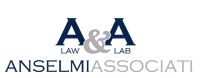 56
Ci sono particolari preclusioni nel deposito e contenuto delle memorie?
Sulle memorie di replica…
Cons. Stato, Sez. III, 25.07.2023 n. 7291
«Al riguardo, va richiamato l'orientamento secondo cui le memorie di replica sono previste e regolate dall'articolo 73, comma 1, cod. proc. amm. per il precipuo ed esclusivo fine di consentire di rispondere alle deduzioni contenute nelle nuove memorie depositate dalle controparti in vista dell'udienza di discussione; ne discende che la replica è inammissibile qualora controparte non abbia depositato memoria conclusionale e che il suo oggetto deve restare, comunque, contenuto nei limiti della funzione di contrasto alle difese svolte nella memoria conclusionale avversaria, onde evitare che si traduca in un mezzo per eludere il termine per il deposito delle memorie conclusionali, proponendo tardivamente argomenti che avrebbero dovuto trovare posto nella memoria per l'udienza di discussione (cfr. Cons. Stato, VI, n. 4815/2021; vedi anche III, n. 434/2021, ove si aggiunge che la memoria di replica può essere considerata prima memoria se depositata oltre il termine di trenta giorni previsto dall'articolo 73 cod. proc. amm.).»
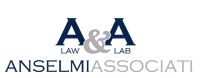 57
Ci sono particolari preclusioni nel deposito e contenuto delle memorie?
Sulle memorie di replica…
Cons. Stato, Sez. II, 30.09.2019 n. 6534 «L’art. 73, comma 1, c.p.a, per il quale “le parti possono … presentare repliche, ai nuovi documenti e alle nuove memorie depositate in vista dell’udienza, fino a venti giorni liberi”, ammette chiaramente replica soltanto alle memorie depositate dalle controparti per l’udienza di discussione. La previsione è dirimente e consente di trarre il corollario che l’oggetto della replica debba restare contenuto nei limiti della funzione di contrasto alle difese svolte nella memoria conclusionale avversaria, onde evitare che il deposito della memoria di replica si traduca in un mezzo per eludere il termine di legge per il deposito delle memorie conclusionali. Anche il precedente citato dall’appellante ha cura di precisare, subito dopo l’affermazione del principio sopra riportato, che “perché questo stesso principio non si traduca in un esercizio del diritto di difesa contrastante con le regole del contraddittorio, è necessario che la replica si limiti a sviluppare considerazioni di risposta alle deduzioni contenute nella memoria conclusionale avversaria” (C.d.S., sez. III, n. 6697/18 cit.). Secondo questo Consiglio, infatti, “[n]el processo amministrativo la facoltà di replica discende in via diretta dall’esercizio della correlata facoltà di controparte di depositare memoria difensiva nel termine di trenta giorni prima dell’udienza di merito, con la conseguenza che ove quest’ultima facoltà non sia stata esercitata, non può consentirsi la produzione di memoria definita di replica dilatando il relativo termine di produzione (pari a trenta giorni e non a quello di venti giorni prima dell’udienza, riservato dal menzionato art. 73 appunto alle repliche)” (C.d.S. sez. IV, 7 settembre 2018, n. 5277; sez. IV, 4 dicembre 2017, n. 5676).
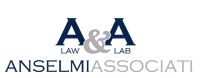 58
Ci sono particolari preclusioni nel deposito e contenuto delle memorie?
Sulle memorie di replica…
Cons. Stato, Sez. II, 30.09.2019 n. 6534 «Ancora di recente si è osservato che “[l]a giurisprudenza del giudice amministrativo ha chiarito che ai sensi dell’art. 73, comma 1, c.p.a., nel testo introdotto dall’art. 1, comma 1, lett. q), D.Lgs. 15 novembre 2011, n. 195 (c.d. primo correttivo al Codice), le repliche sono ammissibili solo ove conseguenti ad atti della controparte ulteriori rispetto a quelli di risposta alle iniziative processuali della parte stessa (ricorso, motivi aggiunti, memorie, documenti, ecc.), atteso che la ratio legis si individua nell’impedire la proliferazione degli atti difensivi, nel garantire la par condicio delle parti, nell’evitare elusioni dei termini per la presentazione delle memorie e, soprattutto, nel contrastare l’espediente processuale della concentrazione delle difese nelle memorie di replica con la conseguente impossibilità per l’avversario di controdedurre per iscritto (Cons. St., sez. IV, 4 dicembre 2017, n. 5676). Né la memoria di replica può essere considerata prima memoria se depositata, come nel caso all’esame del Collegio, oltre il termine di trenta giorni previsto dall’art. 73 c.p.a. (Cons. St., sez. III, 28 gennaio 2015, n. 390; 4 giugno 2014, n. 2861)” (C.d.S., sez. III, 2 maggio 2019, n. 2855). Ciò, naturalmente, fatta salva la possibilità di replicare alla produzione di nuovi documenti, come parimenti previsto dall’art. 73, comma 1..»
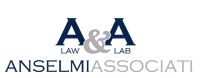 59
Ci sono particolari preclusioni nel deposito e contenuto delle memorie?
Sulle memorie tardive…
TAR Veneto, Sez. II, 06.05.2024, n. 880
…la giurisprudenza amministrativa ha puntualizzato che “i termini previsti dall'art. 73 comma 1, cod. proc. amm. per il deposito in giudizio di documenti (fino a quaranta giorni liberi prima dell'udienza) sono perentori e, in quanto tali, non possono essere superati neanche ove sussistesse accordo delle parti, essendo il deposito tardivo di memorie e documenti ammesso in via del tutto eccezionale nei soli casi di dimostrazione dell'estrema difficoltà di produrre l'atto nei termini di legge, siccome previsto dall'art. 54 comma 1, dello stesso cod. proc. amm.” (Cons. Stato, sez IV, n. 916 del 2013).
Con tutta evidenza, il termine fissato dalle menzionate disposizioni del codice di rito ha carattere perentorio, in quanto espressione di un precetto di ordine pubblico sostanziale, a tutela del principio del contraddittorio e dell’ordinato lavoro del giudice (Cons. Stato, sez. V, 9 gennaio 2019 n. 194; Cons. Stato, Sez. V, 5 dicembre 2022, n. 10632; Tar Veneto n. n. 307/2023).
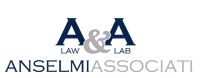 60
Ci sono particolari preclusioni nel deposito e contenuto delle memorie?
Sulle memorie di replica…

Cons. Giust. Amm. Sicilia, 25.09.2024, n. 730: Al riguardo la giurisprudenza amministrativa ha puntualizzato che "i termini previsti dall'art. 73 comma 1, cod. proc. amm. per il deposito in giudizio di documenti (fino a quaranta giorni liberi prima dell'udienza) sono perentori e, in quanto tali, non possono essere superati neanche ove sussistesse accordo delle parti, essendo il deposito tardivo di memorie e documenti ammesso in via del tutto eccezionale nei soli casi di richiesta di parte e di dimostrazione dell'estrema difficoltà di produrre l'atto nei termini di legge, siccome previsto dall'art. 54 comma 1, dello stesso cod. proc. amm." (cfr. Cons. Stato, sez IV, n. 916 del 2013, ma anche Cons. Stato, sez. III, n. 1335 del 2015).
Ne consegue che il deposito tardivo di documenti ne comporta l'inutilizzabilità processuale, salvo i soli casi di dimostrata estrema difficoltà o impossibilità di produrre siffatti atti nei termini, ex art. 54 comma 1, c.p.a., circostanza che non ricorre nella fattispecie in esame (cfr. ex multis, Cons. Stato, sez. V, 21 giugno 2022, n. 5119).
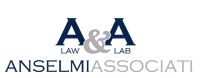 61
Eccezioni e mere difese
Cons. Stato, Sez. IV, 25/01/2023, n. 848 Il Collegio rileva che il motivo in esame è da respingere poiché sia la giurisprudenza della Corte di cassazione (a partire, in particolare, da Cass. civ., sez. un. 11377 del 6 giugno 2015) che del Consiglio di Stato (in particolare, sez. IV n. 7978 del 2022, n. 5560 del 2021, n. 7577 del 2020) hanno rivisitato il sistema delle eccezioni, che originariamente vedeva la predominanza di quelle denominate "in senso stretto", riconoscendo viceversa, sul piano sistematico, la generale presenza ed operatività delle eccezioni in senso lato (o mere difese), in base al criterio distintivo dominante per cui tutti i fatti estintivi, modificativi o impeditivi sono rilevabili d'ufficio, salvo i casi in cui: i) si fa riferimento all'esercizio di un diritto potestativo; ii) la fattispecie potrebbe dare luogo ad un'autonoma azione costitutiva.
Nessuna delle due eccezioni si configura nel caso di specie.
La rinuncia, da parte del creditore, alla pretesa sostanziale ed alle azioni giudiziarie sulla base di una pregressa transazione, integra un fatto ab origine estintivo dell'azione e prima ancora dell'interesse ad agire (in questo caso in sede di ottemperanza) e dunque ben può essere rilevato dal giudice ex officio e per la prima volta anche in appello, ove risulti dagli atti, poiché costituisce non una eccezione bensì una mera difesa (arg. da Cons. Stato, Ad. plen. n. 4 del 2018).
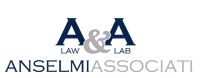 62
Eccezioni e mere difese
Cons. Stato, Sez. II, 13/06/2024, n. 5306: Ebbene, non costituisce un'eccezione in senso tecnico, ma una mera difesa in diritto, il sostenere che la corretta interpretazione della disposizione sul termine per l'avvio del procedimento disciplinare è quella che individua la data di decorrenza del termine dalla conoscenza qualificata della sentenza dalla quale emergono fatti e circostanze che rendano l'appartenente ai ruoli dell'Amministrazione della pubblica sicurezza passibile di sanzioni disciplinari e non quella che individua il dies a quo nella data della sua irrevocabilità, perché in questo modo il Ministero ripropone la stessa questio iuris che il giudice di primo grado era chiamato a risolvere d'ufficio, senza ampliare affatto il tema della controversia.
T.A.R. Sicilia Catania, Sez. II, 03/06/2024, n. 2072: la titolarità della posizione soggettiva dedotta in giudizio, più in generale, è un elemento costitutivo del diritto fatto valere con la domanda, che l'attore ha l'onere di allegare e di provare secondo i termini e con le preclusioni di rito, mentre la negazione di tale titolarità da parte del convenuto costituisce una mera difesa (e non un'eccezione in senso stretto) e non soggiace a termini e decadenze (cfr. Cass. civ., Sez. Un.,16 febbraio 2016, n. 2951); c) a norma dell'art. 64 c.p.a., spetta alle parti l'onere di fornire gli elementi di prova che siano nella loro disponibilità riguardanti i fatti posti a fondamento delle domande e delle eccezioni; d) i termini previsti dall'art. 73, comma 1, c.p.a. per il deposito in giudizio di documenti (fino a quaranta giorni liberi prima dell'udienza) sono perentori e il deposito tardivo è ammesso in via del tutto eccezionale, nei soli casi di dimostrazione dell'estrema difficoltà di produrre l'atto nei termini di legge, come previsto dall'art. 54, comma 1, c.p.a. (cfr. Cons. Stato, Sez. IV, 15 febbraio 2013, n. 916).
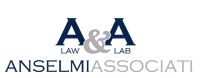 63
Le eccezioni di giurisdizione e competenza posso sempre proporle?
Cons. Stato, Sez. IV, 20/04/2023, n. 4020 È affermazione largamente condivisa quella secondo cui l'inderogabilità della competenza rappresenta una delle innovazioni più evidenti del codice del processo rispetto al previgente assetto normativo.
Come noto, nel vigore dell'art. 31 della legge Tar, l'incompetenza non poteva essere rilevata d'ufficio, ma soltanto eccepita dalla parte entro termini perentori. Essa non era, peraltro, suscettibile di essere fatta valere con l'appello, ma solo proponendo preventivamente regolamento di competenza al Consiglio di Stato, entro il termine perentorio di 20 giorni dalla data di costituzione in giudizio (cfr. art. 31 legge Tar).
In questo modo, tuttavia, il ricorrente, se le altre parti non reagivano tempestivamente, poteva radicare il giudizio davanti a un giudice scelto per ragioni di propria convenienza (c.d. forum shopping).
19.17. Il codice di procedura civile, dal canto suo, disciplina il rilievo della questione di competenza secondo lo schema della tendenziale derogabilità, prevedendo infatti, che il difetto di competenza deve essere eccepito dalla parte entro il termine di 20 giorni prima dell'udienza di comparizione con la comparsa di risposta (la recente riforma del codice di procedura civile introdotta dal D.Lgs. n. 149 del 2022, nel novellare il comma 7 dell'art. 163 c. p.c., irrigidisce ulteriormente la proponibilità della eccezione dell'incompetenza, anticipando il termine per il deposito della comparsa di risposta a quello di 70 giorni prima dell'udienza).
Soltanto nei casi di c.d. competenza forte il giudice ordinario può rilevarla d'ufficio, e peraltro entro la prima udienza e non, come accade per il processo amministrativo, entro il giudizio di primo grado.
19.18. Dalle considerazioni svolte emerge chiaramente che le filosofie di fondo che ispirano la disciplina della competenza nei due codici sono, a partire dalla entrata in vigore del cod. proc. amm., diametralmente opposte e non riducibili ad unità.
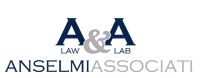 64
Le eccezioni di giurisdizione e competenza posso sempre proporle?
T.A.R. Sicilia Catania, Sez. IV, 04/10/2024, n. 3260: Ed invero, premesso che l'art. 15, comma 1, cod. proc. amm. prevede che il difetto di competenza è rilevato d'ufficio finché la causa non è decisa in primo grado, la pronuncia di incompetenza assume la forma di ordinanza quando viene resa in sede di decisione sulla domanda cautelare ex art. 15, comma 2, cod. proc. amm. o nella camera di consiglio fissata per la pronuncia immediata sulla questione di competenza, ai sensi dell'art. 15, comma 3, cod. proc. amm. (il comma 4 dell'art. 15 cod. proc. amm. dispone difatti che sulla questione della sola competenza "il giudice provvede con ordinanza, nei casi di cui ai commi 2 e 3"); da ciò si deduce che negli altri casi, ovverosia quando deve essere dichiarata - come nell'ipotesi di specie - all'esito del giudizio di merito, la pronuncia d'incompetenza territoriale deve essere adottata con sentenza (cfr., ex plurimis, T.A.R. Sardegna, sez. I, 2 luglio 2024, n. 515; T.A.R. Lazio, Roma, sez. V stralcio, 4 giugno 2024, n. 11381; T.A.R. Campania, Napoli, sez. VII, 31 maggio 2024, n. 3508; T.A.R. Basilicata, sez. I, 13 novembre 2023, n. 656; T.A.R. Sicilia, Palermo, sez. I, 6 giugno 2022, n. 1824; T.A.R. Molise, sez. I, 10 novembre 2020, n. 310).
Ed invero, il chiaro dettato della norma che limita l'adozione della decisione di incompetenza con forma di ordinanza a casi tipici ben determinati, comporta necessariamente, per argomento a contrario, la necessità di utilizzare la forma ordinariamente usata per le decisioni conclusive del giudizio dinanzi a un determinato organo giudicante, ovverosia quella della sentenza (cfr. T.A.R. Veneto, sez. I, 18 giugno 2019, n. 726 ed ivi precedenti giurisprudenziali).
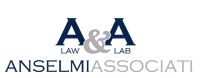 65
Le eccezioni di giurisdizione e competenza posso sempre proporle?
T.A.R. Sicilia Catania, Sez. IV, 04/10/2024, n. 3260: Ed invero, premesso che l'art. 15, comma 1, cod. proc. amm. prevede che il difetto di competenza è rilevato d'ufficio finché la causa non è decisa in primo grado, la pronuncia di incompetenza assume la forma di ordinanza quando viene resa in sede di decisione sulla domanda cautelare ex art. 15, comma 2, cod. proc. amm. o nella camera di consiglio fissata per la pronuncia immediata sulla questione di competenza, ai sensi dell'art. 15, comma 3, cod. proc. amm. (il comma 4 dell'art. 15 cod. proc. amm. dispone difatti che sulla questione della sola competenza "il giudice provvede con ordinanza, nei casi di cui ai commi 2 e 3"); da ciò si deduce che negli altri casi, ovverosia quando deve essere dichiarata - come nell'ipotesi di specie - all'esito del giudizio di merito, la pronuncia d'incompetenza territoriale deve essere adottata con sentenza (cfr., ex plurimis, T.A.R. Sardegna, sez. I, 2 luglio 2024, n. 515; T.A.R. Lazio, Roma, sez. V stralcio, 4 giugno 2024, n. 11381; T.A.R. Campania, Napoli, sez. VII, 31 maggio 2024, n. 3508; T.A.R. Basilicata, sez. I, 13 novembre 2023, n. 656; T.A.R. Sicilia, Palermo, sez. I, 6 giugno 2022, n. 1824; T.A.R. Molise, sez. I, 10 novembre 2020, n. 310).
Ed invero, il chiaro dettato della norma che limita l'adozione della decisione di incompetenza con forma di ordinanza a casi tipici ben determinati, comporta necessariamente, per argomento a contrario, la necessità di utilizzare la forma ordinariamente usata per le decisioni conclusive del giudizio dinanzi a un determinato organo giudicante, ovverosia quella della sentenza (cfr. T.A.R. Veneto, sez. I, 18 giugno 2019, n. 726 ed ivi precedenti giurisprudenziali).
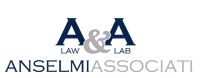 66
Le eccezioni di giurisdizione e competenza posso sempre proporle?
Cass. civ., Sez. Unite, 28/11/2024, n. 30605: A fronte della pronuncia del giudice ordinario declinatoria della giurisdizione il giudice amministrativo, nei casi in cui la causa venga tempestivamente riassunta, può ricorrere allo strumento processuale previsto dall'art. 11, comma 3, c.p.a. e può sollevare conflitto "alla prima udienza". È, quindi, necessario che si sia in presenza di una stessa domanda, riproposta dinanzi al giudice ad quem, che si configuri una prosecuzione del processo nel quale la prima pronuncia sulla giurisdizione è stata resa, che il conflitto venga tempestivamente sollevato, sicché, in difetto di dette condizioni, il giudice amministrativo deve limitarsi a statuire sulla giurisdizione ex art. 9 c.p.a., non ostandovi la precedente statuizione di declinatoria della giurisdizione (Cass. S.U. 23 luglio 2019 n. 19893; Cass. S.U. 28 ottobre 2015 n. 21951; Cass. S.U. 18 dicembre 2014 n. 26655). Quest'ultima disposizione prevede che il difetto di giurisdizione può essere rilevato anche d'ufficio nel giudizio di primo grado mentre "nei giudizi di impugnazione è rilevato se dedotto con specifico motivo avverso il capo della pronuncia impugnata che, in modo implicito o esplicito, ha statuito sulla giurisdizione.» Nel dettare la disciplina del processo amministrativo, dunque, il legislatore ha nella sostanza recepito l'orientamento, ormai consolidato, espresso dalle Sezioni Unite a partire da Cass. S.U. 9 ottobre 2008 n. 24883, secondo cui il giudice può rilevare anche d'ufficio il difetto di giurisdizione solo fino a quando sul punto non si sia formato il giudicato, esplicito o implicito. Quest'ultimo si forma in caso di decisione nel merito, con esclusione delle sole pronunce che non contengano statuizioni implicanti l'affermazione della giurisdizione, come nel caso in cui l'unico tema dibattuto sia stato quello relativo all'ammissibilità della domanda o quando dalla motivazione della sentenza risulti che l'evidenza di una soluzione abbia assorbito ogni altra valutazione (ad es., per manifesta infondatezza della pretesa) ed abbia indotto il giudice a decidere il merito per saltum, non rispettando la progressione logica stabilita dal legislatore per la trattazione delle questioni di rito rispetto a quelle di merito (cfr. fra le tante più recenti Cass. S.U. 22 settembre 2023 n. 27160; Cass. S.U. 27 giugno 2023 n. 18389 ed i richiami ivi contenuti).
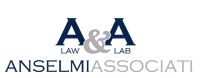 67
Le eccezioni di giurisdizione e competenza posso sempre proporle?
Cons. Stato, Sez. II, 05/09/2024, n. 7445
Poiché il Giudice di primo grado ha respinto il ricorso nel merito, la sentenza impugnata sottintende, necessariamente, una decisione affermativa sulla sussistenza della giurisdizione amministrativa.
Pertanto, la questione di giurisdizione non poteva essere proposta nel presente grado del giudizio in via di eccezione, né può esservi rilevata di ufficio, ostandovi la norma contenuta nell'art. 9 c.p.a. per cui il difetto di giurisdizione "nei giudizi di impugnazione è rilevato se dedotto con specifico motivo avverso il capo della pronuncia impugnata che, in modo implicito o esplicito, ha statuito sulla giurisdizione".
Il Ministero, come detto nell'esposizione in fatto, con l'atto notificato il 5 febbraio 2024 ha inteso proporre appello incidentale avverso la suddetta statuizione implicita, ma, poiché la connessa istanza di rimessione in termini è stata poc'anzi respinta, tale appello è inammissibile.
Di conseguenza, l'affermazione della sussistenza della giurisdizione amministrativa che si ricava dalla sentenza di primo grado risulta ormai coperta dal giudicato.
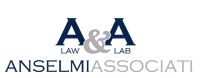 68
MASTER PROCESSO AMMINISTRATIVO
SCUOLA SPECIALIZZAZIONE UNAA
21 ottobre2024
L’atto di intervento e i controinteressati -
Breve richiamo all’opposizione di terzo
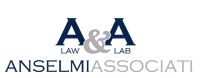 69
I rimedi messi a disposizione del c.p.a. al controinteressato a cui non sia stato notificato il ricorso
Ai sensi dell’art. 28, comma 1, c.p.a.: «se il giudizio non è stato promosso contro alcuna delle parti nei cui confronti la sentenza deve essere pronunciata, queste possono intervenirvi, senza pregiudizio del diritto di difesa». È l’ipotesi del contraddittore necessario, il solo a poter proporre appello ai sensi dell’art. 102 c.p.a.
Il caso disciplinato dal comma 1 è quello dell’intervento volontario litisconsortile ad oppenendum
70
Ancora, sull’art. 28
L’ipotesi dell’intervento da parte di chi vi abbia interesse è, invece, disciplinata dal secondo comma dell’art. 28: «chiunque non sia parte del giudizio e non sia decaduto dall'esercizio delle relative azioni, ma vi abbia interesse, può intervenire accettando lo stato e il grado in cui il giudizio si trova»
Sul punto esistono differenti orientamenti tra chi ammette l’intervento di chi è portatore di interesse di mero fatto da chi lo nega: TAR Lazio, sentenza n. 7532/2024 “anche se non è leso direttamente dal provvedimento impugnato deve sussistere un nesso sostanziale con l’interesse del ricorrente” 
Il terzo e ultimo comma dell’art. 28 disciplina infine l’intervento per ordine del giudice, per distinguerlo dall’intervento c.d. spontaneo o volontario: «Il giudice, anche su istanza di parte, quando ritiene opportuno che il processo si svolga nei confronti di un terzo, ne ordina l'intervento»
71
Art. 50 e 51 del c.p.a.
Il c.p.a., su un piano strettamente procedurale, stabilisce che:
a) l’atto di intervento è proposto al giudice davanti al quale pende la controversia principale;
b) l’atto deve contenere l’indicazione delle generalità dell'interveniente, le ragioni su cui si fonda, con la produzione dei documenti giustificativi, e deve essere sottoscritto ai sensi dell'articolo 40, comma 1, lettera d) (art. 50, comma 1);
c) l’intervento è notificato a tutte le altre parti, costituite e non, nel giudizio principale e in caso di parti già costituite si procede ai sensi dell’art. 170 c.p.c. (art. 50, comma 2)
e) l’intervento del contraddittore necessario pretermesso (art. 28, comma 1) non incontra limiti temporali, salvo il limite logico del passaggio della causa in decisione;
f) l’intervento ad adiuvandum deve avvenire in tempo utile per consentire il rispetto del termine ultimo di deposito che è fino a 30 giorni prima dell’udienza
72
Poteri connessi all’intervento
Un potere connesso all’intervento, anzi che precede l’intervento, è quello di accedere al fascicolo telematico per valutare l’interesse ad intervenire, cfr.  Consiglio di Stato A.P.,sentenza  12/04/2024, n.5 
L'art. 17, comma 3, del decreto del Presidente del Consiglio di Stato del 28 luglio 2021, che consente l'accesso al fascicolo digitale, previa autorizzazione del giudice, a coloro che intendano intervenire volontariamente nel processo, non si pone in contrasto con la disciplina primaria, non alterando i presupposti e le condizioni dell'istituto processuale dell'intervento, i quali restano disciplinati dagli articoli 28,50,51,97,102, comma 2, 109, comma 2, c.p.a.; la facoltà di accesso al fascicolo, infatti, è funzionale al diritto di difesa, perché consentire al terzo unicamente la possibilità di intervenire "al buio" - oltre che non rispondere a canoni deflattivi e di ordinato svolgimento del contenzioso - si tradurrebbe in una ingiustificata ed eccessiva restrizione del diritto di difesa di chi aspira a conoscere gli atti di un processo in cui non è stato evocato. Inoltre, la norma in questione non viola la disciplina in materia di protezione dei dati personali, atteso che, in base al diritto dell'Unione europea, il divieto di trattamento non opera se "è necessario per accertare, esercitare o difendere un diritto in sede giudiziaria o ogniqualvolta le autorità giurisdizionali esercitino le loro funzioni giurisdizionali".
73
Breve richiamo all’oppisizione di terzo in relazione alla figura del controinteressato
L’opposizione di terzo è disciplinata agli art. 108 e 109 del c.p.a.
Art. 108, comma 1 «Un terzo può fare opposizione contro una sentenza del tribunale amministrativo regionale o del Consiglio di Stato pronunciata tra altri soggetti, ancorché passata in giudicato, quando pregiudica i suoi diritti o interessi legittimi»
109 cpa 1. «L'opposizione di terzo è proposta davanti al giudice che ha pronunciato la sentenza impugnata, salvo il caso di cui al comma 2.
2. «Se è proposto appello contro la sentenza di primo grado, il terzo deve introdurre la domanda di cui all'articolo 108 intervenendo nel giudizio di appello. Se l'opposizione di terzo è già stata proposta al giudice di primo grado, questo la dichiara improcedibile e, se l'opponente non vi ha ancora provveduto, fissa un termine per l'intervento nel giudizio di appello, ai sensi del periodo precedente»
74
Tar Campania, sentenza n. 895/2024
La legittimazione a proporre opposizione di terzo nei confronti di una sentenza del giudice amministrativo resa inter alios va riconosciuta al controinteressato pretermesso — che si identifica nel titolare di una situazione soggettiva autonoma e incompatibile con quella accertata nella sentenza e rispetto a quella riferibile alla parte risultata vittoriosa per effetto della pronunzia opposta —, nonché a quelli occulti (perché non facilmente identificabili) o sopravvenuti (i.e. beneficiari di un atto consequenziale, quando una sentenza abbia annullato un provvedimento presupposto all'esito di un giudizio cui siano rimasti estranei), non intervenuti nel processo, allorquando tale assenza non sia dipesa da una loro decisione, ma sia conseguenza di un'omissione dovuta alla controparte, alla mancata attivazione dei poteri di integrazione del contraddittorio del giudice o a vizi del procedimento amministrativo a monte, per mancanza di una corretta individuazione o di una espressa evocazione nella formalità degli atti. Si deve, per opposto ordine di ragioni, escludere la legittimazione attiva all'opposizione di terzo ordinaria di coloro la cui situazione giuridica sia collegata da un rapporto di dipendenza o di derivazione con quella di altri soggetti parti in causa; allo stesso modo va esclusa la legittimazione ad agire dei soggetti interessati solo di riflesso: rispetto a tali categorie difetta, infatti, il requisito dell'autonomia della posizione soggettiva stessa.
75
MASTER PROCESSO AMMINISTRATIVO
SCUOLA SPECIALIZZAZIONE UNAA
21 ottobre2024
Breve richiamo al ricorso incidentale
E Alla domanda riconvenzionale
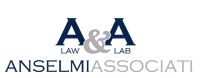 76
Un breve richiamo alla disciplina
Art. 42 del c.p.a. 1. Le parti resistenti e i controinteressati possono proporre domande il cui interesse sorge in dipendenza della domanda proposta in via principale, a mezzo di ricorso incidentale. Il ricorso si propone nel termine di sessanta giorni decorrente dalla ricevuta notificazione del ricorso principale. Per i soggetti intervenuti il termine decorre dall'effettiva conoscenza della proposizione del ricorso principale.
2. Il ricorso incidentale, notificato ai sensi dell'articolo 41 alle controparti personalmente o, se costituite, ai sensi dell'articolo 170 del codice di procedura civile, ha i contenuti di cui all'articolo 40 ed è depositato nei termini e secondo le modalità previste dall'articolo 45.
3. Le altre parti possono presentare memorie e produrre documenti nei termini e secondo le modalità previsti dall'articolo 46.
4. La cognizione del ricorso incidentale è attribuita al giudice competente per quello principale, salvo che la domanda introdotta con il ricorso incidentale sia devoluta alla competenza del Tribunale amministrativo regionale del Lazio, sede di Roma, ovvero alla competenza funzionale di un tribunale amministrativo regionale, ai sensi dell'articolo 14; in tal caso la competenza a conoscere dell'intero giudizio spetta al Tribunale amministrativo regionale del Lazio, sede di Roma, ovvero al tribunale amministrativo regionale avente competenza funzionale ai sensi dell'articolo 14.
5. Nelle controversie in cui si faccia questione di diritti soggettivi le domande riconvenzionali dipendenti da titoli già dedotti in giudizio sono proposte nei termini e con le modalità di cui al presente articolo
77
Un recente intervento del TAR Bolzano n. 76/2024
La sentenza richiamata in rubrica richiama il più recente indirizzo giurisprudenziale sull’ordine di trattazione del ricorso incidentale escludente e del ricorso principale:
21. Sull’ordine di trattazione del ricorso incidentale cd. “escludente” e del ricorso principale, giova accennare brevemente come la questione abbia impegnato a lungo i giudici nazionali e la stessa Corte Europea di Giustizia, che - come noto - si pronunciata con la sentenza 5 settembre 2019, in causa C- 333/18, nella quale ha rilevato che, quando a seguito di una procedura ad evidenza pubblica, due offerenti presentano ricorsi tesi alla reciproca esclusione, ciascuno di essi ha interesse ad ottenere l'aggiudicazione dell'appalto. Da un lato, infatti, l'esclusione di un offerente può far sì che l'altro ottenga l'appalto direttamente nell'ambito della stessa procedura; d'altro lato, in caso di esclusione di tutti i concorrenti ed avvio di una nuova procedura ciascuno degli offerenti potrebbe parteciparvi e quindi ottenere indirettamente l'appalto.
Pertanto - prosegue la Corte - la regola “secondo cui gli interessi perseguiti nell'ambito di ricorsi intesi alla reciproca esclusione sono considerati in linea di principio equivalenti, si traduce, per i giudici investiti di tali ricorsi, nell'obbligo di non dichiarare irricevibile il ricorso per esclusione principale in applicazione delle norme procedurali nazionali che prevedono l'esame prioritario del ricorso incidentale proposto da un altro offerente”. Ha, inoltre, soggiunto la Corte che “il numero di partecipanti alla procedura di aggiudicazione dell'appalto pubblico di cui trattasi, come pure il numero di partecipanti che hanno presentato ricorsi nonché la divergenza dei motivi dai medesimi dedotti, non sono rilevanti”.
21.1. All’indirizzo segnato dalla Corte di Giustizia si è conformata la giurisprudenza nazionale, per la quale l'accoglimento del gravame incidentale non determina ex se l'improcedibilità di quello principale, continuando a esistere, in capo al ricorrente principale, la titolarità dell'interesse legittimo strumentale all'eventuale rinnovazione della gara, anche nel caso in cui alla stessa abbiano partecipato altre imprese, sia pure estranee al processo. PROSEGUE NELLA SUCCESSIVA SLIDE
78
TAR Bolzano n. 76/2024
21.2. Questa impostazione ha comportato il rovesciamento del rapporto di priorità logica tra ricorso principale e ricorso incidentale rispetto a quanto ritenuto dalla giurisprudenza prevalente, anteriore alla richiamata pronuncia del Giudice europeo, nel senso che il ricorso principale deve essere esaminato per primo, potendo la sua eventuale infondatezza determinare l'improcedibilità de ricorso incidentale (C.d.S., sez. V, sentenza n. 1536/2022; T.A.R. Milano, sez. I, sentenza n. 1071/2023; C.d.S., sez. IV, sentenza n. 4431/2020).
21.3. Richiamati i principi impostisi in materia di ordine di trattazione dei ricorsi, occorre evidenziare, con riguardo al caso che ne occupa, come sia l’impugnativa principale che quella incidentale si connotano per la formulazione, tra le varie, di alcune censure escludenti. Sono tali, ad esempio, quelle prospettate dalle ricorrenti con riguardo al preteso conflitto d’interessi e alla lamentata omissione dell’obbligo dichiarativo che scaturisce dall’art. 80, comma 5, lett. c)-bis, del D. Lgs. n. 50/2016, e, per quanto riguarda il raggruppamento controinteressato e ricorrente incidentale, quelle che attengono all’incompletezza dell’offerta del raggruppamento avversario e al difetto di titolo di alcune figure professionali in essa indicate come persone chiave.
21.4. Non può esservi, dunque, dubbio alcuno sul fatto che, a fronte della portata escludente di talune tra le censure che le parti, reciprocamente, si scagliano contro, l’ordine di trattazione dei gravami debba seguire le indicazioni della giurisprudenza appena ricordata.
21.5. Posta, dunque, la necessità di esaminare sia il ricorso introduttivo sia il ricorso incidentale, il Collegio si accinge a scrutinare per primi il ricorso principale e i successivi motivi aggiunti, ciò in quanto la loro eventuale infondatezza determinerebbe l’improcedibilità del ricorso incidentale, laddove l’eventuale fondatezza del ricorso incidentale non potrebbe, invece, in ogni caso comportare l’improcedibilità del ricorso principale
79
Ricorso incidentale in materia di appalti e l’art. 125 c.p.a.-
Caso tratto da una recente sentenza della Sezione V del Consiglio di Stato, n. 6738/2024:
«… va dichiarato inammissibile, per originario difetto di interesse, l’appello incidentale proposto dal …omissis …, che, nella qualità di raggruppamento aggiudicatario, ha stipulato il contratto di appalto in data 23 novembre 2022 e che, per l’effetto, sta realizzando l’opera.
In tale situazione, già acquisita al momento di presentare il proprio mezzo di impugnazione, l’operatore non coltiva alcun interesse a dolersi né del mancato accesso alla versione integrale dell’offerta di … (come si lamenta nel primo motivo dell’appello incidentale), né delle parti della sentenza del TAR che hanno accolto le prospettazioni del raggruppamento rivale … (come si deduce nel secondo e nel terzo motivo dell’appello incidentale), né tantomeno della mancata disamina del proprio ricorso incidentale in primo grado, dichiarato inammissibile dal TAR (come si deduce nel quarto motivo), che mirava all’esclusione di …. Come correttamente ritenuto dal primo Giudice, infatti, nella presente fattispecie vengono in rilievo i limiti ex lege alla pronuncia giurisdizionale prescritti dall’art. 125, comma 3, cod. proc. amm., richiamato dall’art. 48, comma 4, del decreto-legge n. 77 del 2021, convertito in legge n. 108 del 2021: si tratta di appalto PNRR per il quale un’eventuale pronuncia di annullamento dell’affidamento non potrebbe comportare la caducazione del contratto già stipulato, dovendosi dare prevalenza all’interesse pubblico alla prosecuzione dei lavori già in corso di svolgimento, mentre l’eventuale risarcimento del danno per equivalente riguarderebbe solo i rapporti tra la stazione appaltante e l’impresa illegittimamente pretermessa, senza dunque coinvolgere l’operatore aggiudicatario»